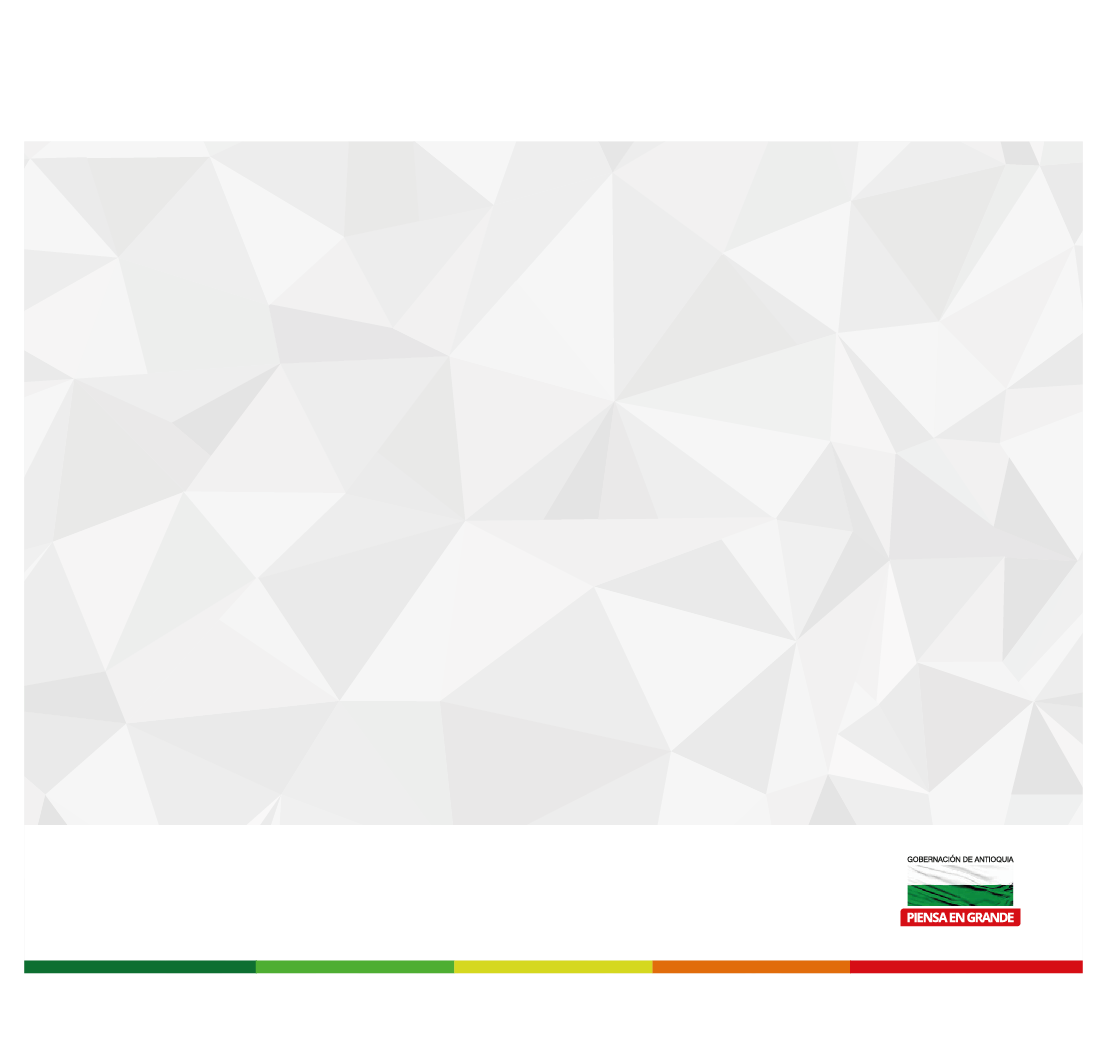 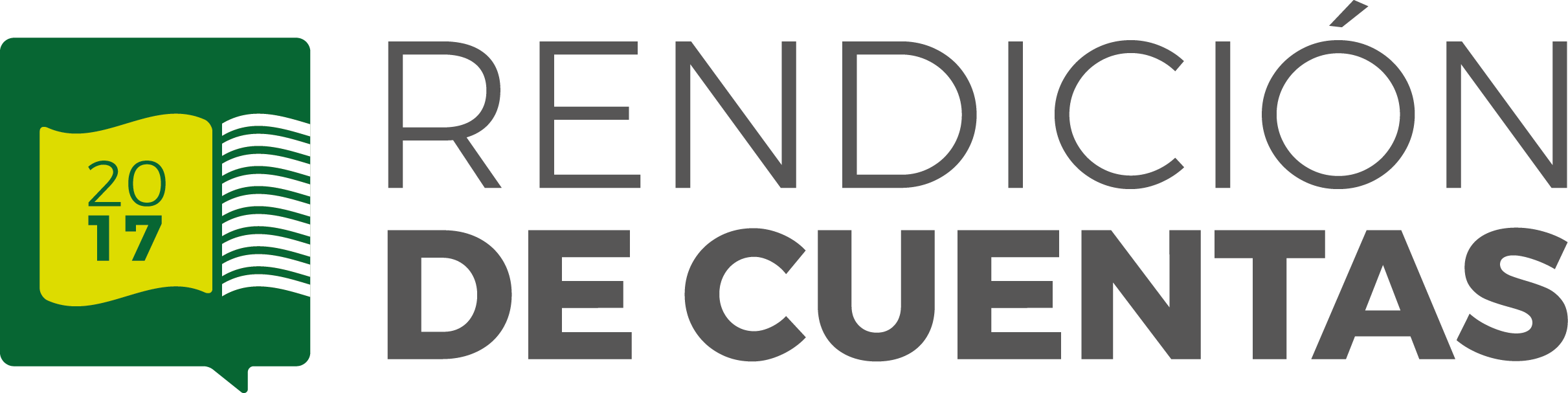 Secretaría de
Infraestructura Física
Túnel de Oriente
Túnel de Oriente
Construcción de 17.3 km en 3 túneles, 1.9 km en 9 viaductos,  2 intercambios
 viales y 4 km de vías a nivel
Inauguración Diciembre de 2018
Túnel del Toyo
Túnel del Toyo
Conectará a Medellín con el Urabá antioqueño y los proyectos viales Mar 1 y Mar 2
1,83 billones de inversión total
77.090 millones invertidos
 Inició construcción enero 2018
Vías Campesinas
Pavimentación Vías Campesinas
Meta del plan de desarrollo 1.000 km
Vías Secundarias
Pavimentación Red Vial Secundaria
231,2 km ejecutados contratados y en proceso de contratación
276.029 millones invertidos
Meta plan de desarrollo 465 km
Recursos propios, venta de ISAGEN y de valorización
Mantenimiento Red Vial Secundaria
Meta plan de desarrollo 5.078 km
APP
APP DE INICIATIVA PÚBLICA PRIVADA SIN RECURSOS PÚBLICOS
En etapa de factibilidad. 
$979.818 millones de pesos
PALMAS  - TABLAZO
MARINILLA - PEÑOL - GUATAPÉ
En etapa de estructuración de factibilidad.
$ 191.246 millones de pesos
CONEXIÓN VIAL AL SUR
En etapa de revisión de pre factibilidad.
 $ 1,37 billones de pesos
En etapa de estructuración de factibilidad
$ 499.826 millones de pesos
CONEXIÓN CENTRO CARIBE
Isagen
Muro de Caucasia
Muro de Caucasia

Se entregaron los estudios y diseños de este proyecto por valor de $ 805 millones de pesos
Inicio construcción 2018
Concesiones Viales Departamentales
Concesiones viales departamentales
Mantener en operación y buen estado las vías de acceso al Valle de Aburrá
Erosión Costera
EROSIÓN COSTERA EN EL MAR DE ANTIOQUIA

Se adjudicó a la U de A los estudios y diseños  por valor de $ 3.500 millones de pesos
Inicio de protección volcán de lodos de Arboletes 2018
Obras por Impuestos
OBRAS POR IMPUESTOS

En coordinación con el gobierno nacional se entregaron  los estudios y diseños para la pavimentación de la vía ESCARRALAO – EL BAGRE con una longitud de 10,8 km por un valor 36.000 millones de pesos a la empresa MINEROS S.A.
Inicio construcción 2018
Puerto de Uraba
Puerto Antioquia

En coordinación con el sector privado se firmó el acta de intención en la cual el departamento de Antioquia participará en la Sociedad para construir y operar el puerto en Nueva Colonia de Turbo en el Mar de Antioquia
Inicia construcción 2018